SAFER INTERNET DAY 2021
eTWINNING
Gli alunni lavorano su queste schede per realizzare un cartellone da tenere in classe.
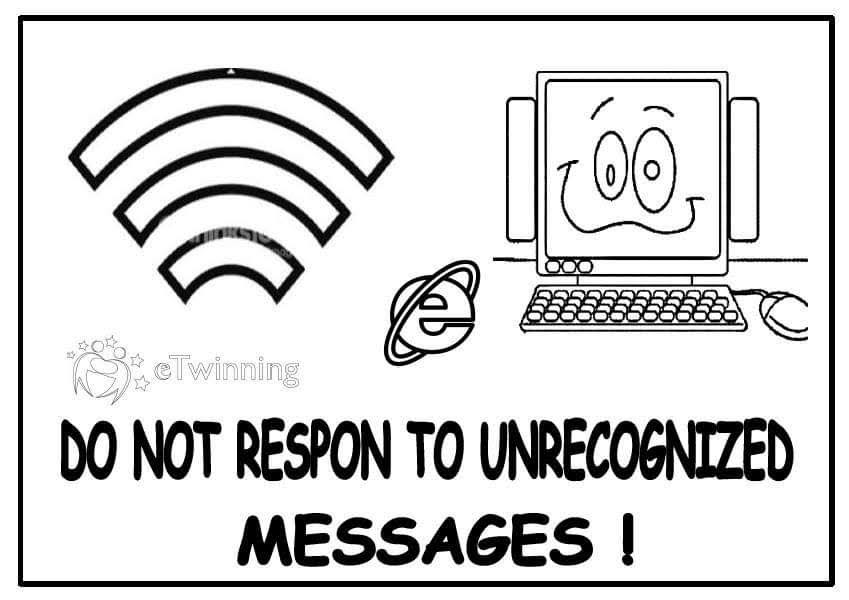 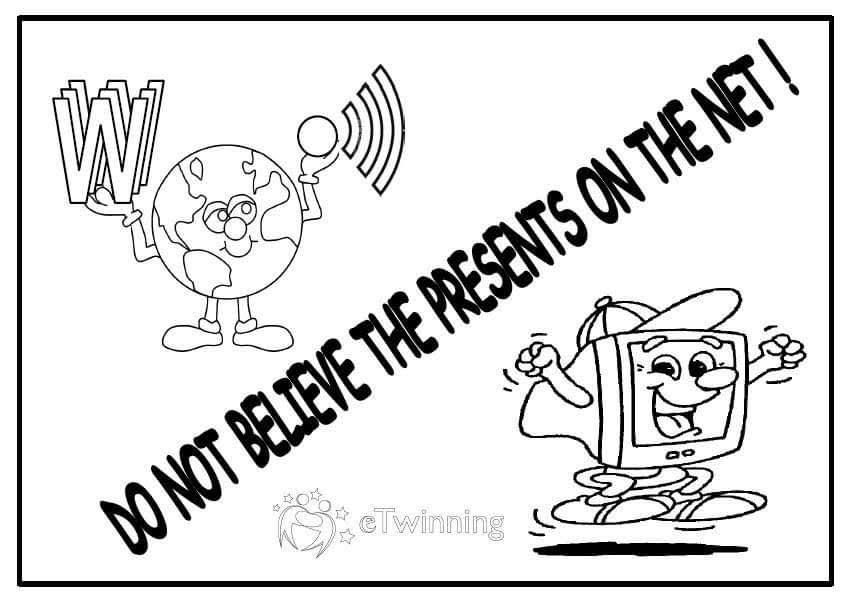 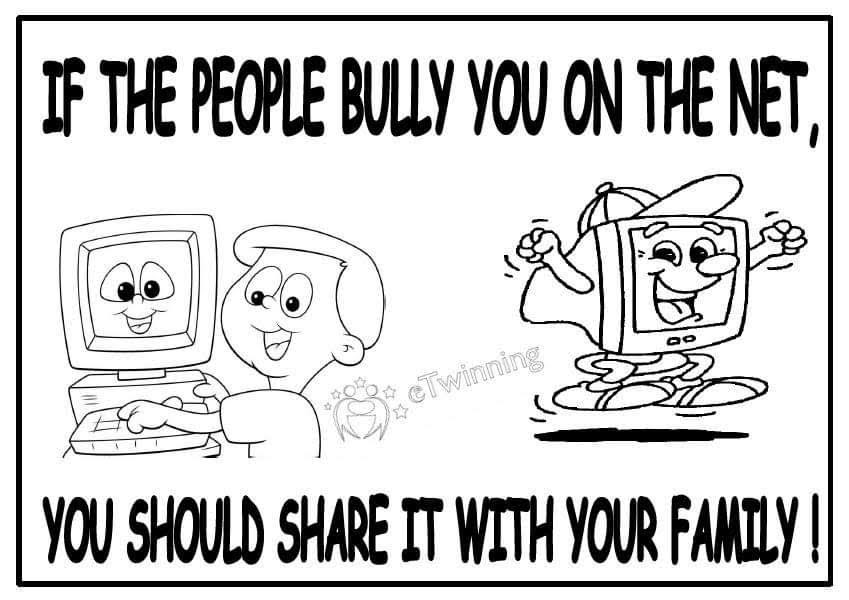 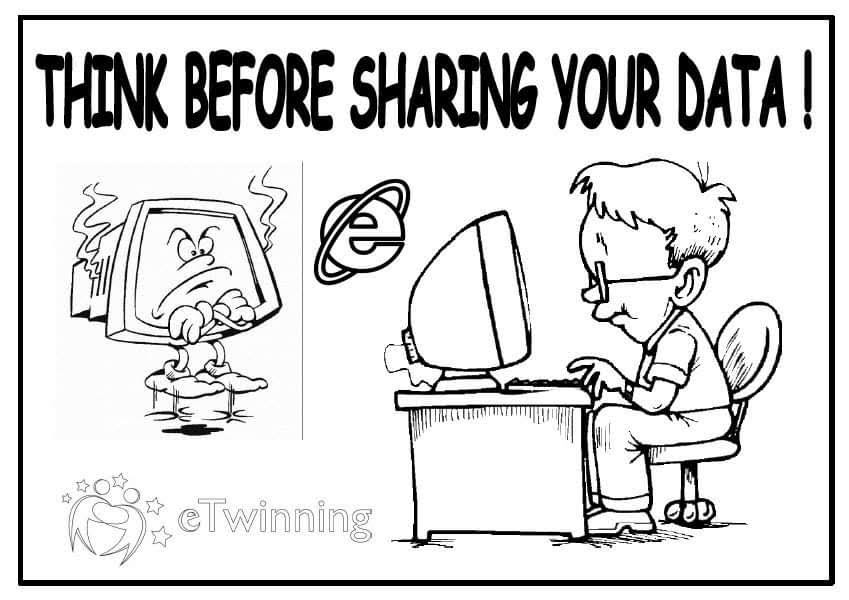 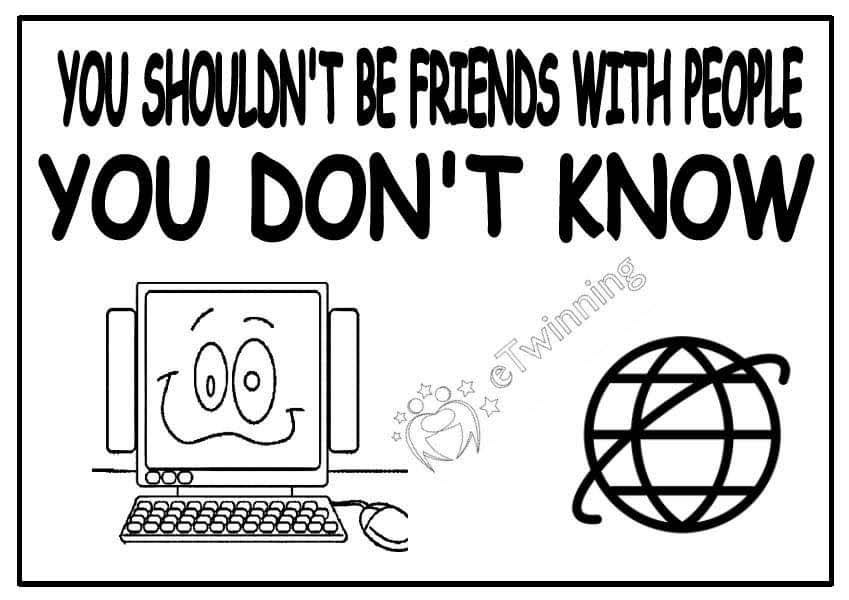 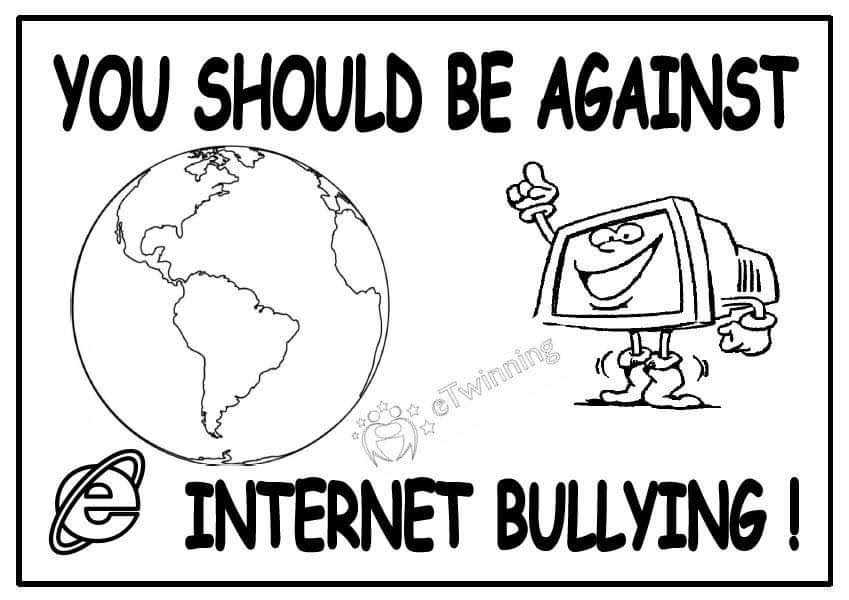 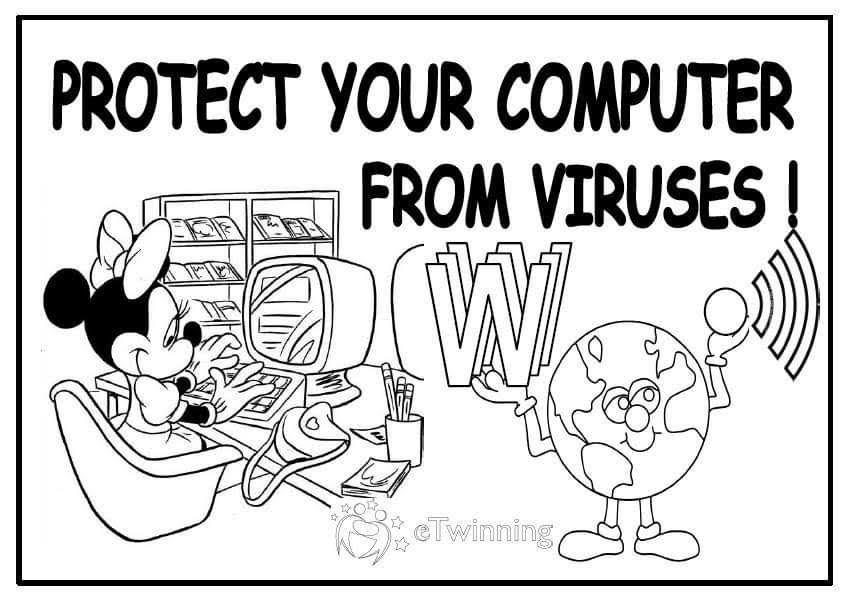 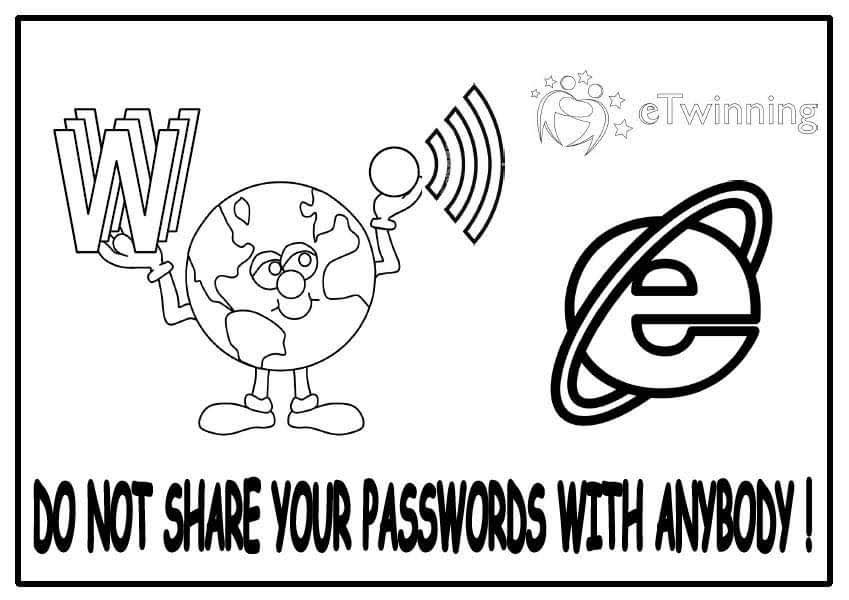 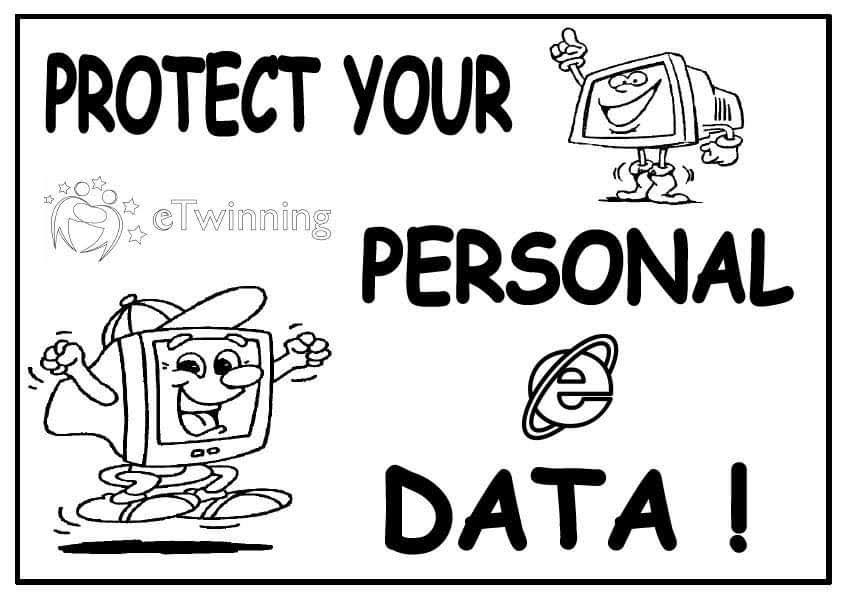 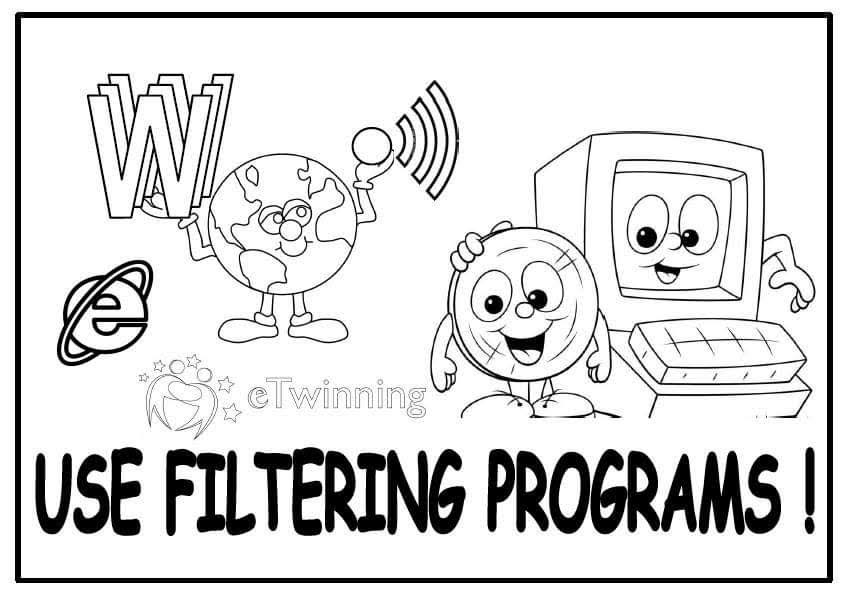 STUDENTS AT WORK
QUIZ CON LEARNING APPS
Internet è fantastico!

In una word cloud online  agli studenti viene chiesto di aggiungere almeno tre parole per esprimere ciò che loro amano di più di Internet.